SİİRT BAROSU ADLİ YARDIM MERKEZİ İŞLEYİŞİ VE ÇALIŞMA USULLERİADLİ YARDIM Komisyonundan sorumlu  yk üyesiAV. Mehmet mustafakızılay
ADLİ YARDIM NEDİR?
Türkiye Barolar Birliği Adli Yardım Yönetmeliğinin 1. Maddesine göre Adli Yardım, 
	Bireylerin hak arama özgürlüklerinin önündeki engelleri aşmak ve hak 	arama 	özgürlüğünün kullanımında eşitliği sağlamak üzere, avukatlık 	ücretini ve yargılama giderlerini karşılama olanağı bulunmayanların 	avukatlık hizmetlerinden yararlandırılmasıdır
TÜM BU TANIMLAMALAR DOĞRULTUSUNDA ADLİ YARDIM
ADİL YARGILANMA İLKESİNİN BİR YANSIMASI OLARAK MALİ GÜCÜ YETERSİZ OLAN KİMSELERİN DAVA AÇMA VE HAKLARINDA AÇILAN BİR DAVADA TEMSİL EDİLME HAKKINDAN YOKSUN KALMAMALARI İÇİN GETİRİLMİŞ BİR İMKAN, MALİ OLANAKLARI YETERSİZ KİŞİLERİN DAVA HARÇ VE MASRAFARINDAN MUAF TUTULMALARI VE KENDİLERİ İÇİN BARO TARAFINDAN ÜCRETSİZ BİR AVUKAT GÖREVLENDİRİLMESİ OLARAK TANIMLANABİLİR.
ADLİ YARDIMDAN KİMLER YARARLANABİLİR?
Yargılama veya takip giderlerini kısmen veya tamamen ödeme gücünden yoksun kimseler, talepleri açıkça hukuki dayanaktan yoksun olmaması kaydı ile adli yardım talebinden yararlanabilirler. 

Bu hali ile adli yardım iki temel menfaate dayanır bunlardan biri talepçinin ekonomik menfaati diğeri ise hukuki menfaati.
ADLİ YARDIM
Adli yardım hizmeti istem sahibine Adli Yardım Merkezi üyeleri ve Barodan görev almak isteyen gönüllü avukatların ortak çalışması sonucunda ulaştırılır.
*
İSTEM SAHİBİNİN İSTEĞİNİN İŞLEME ALINMASI İÇİN;
İkamet ettiği yer muhtarlığından ikametgah belgesi,
Fakirlik belgesi,
Kimlik belgesi,
İkamet ettiği yer Tapu Sicil Müdürlüğü’nden alınacak üzerine kayıtlı taşınmaz olup olmadığına dair belge,
Tüm Türkiye genelindeki trafik ve taşınmaz kaydına ilişkin e-devlet çıktısı
Oturduğu ev kendisine ait ise tapu kaydı fotokopisi,
Kirada oturması halinde kira sözleşmesi veya kira ödeme belgesi,
Kira vermeksizin oturuyorsa yanında oturduğu kişiden alınan «kira vermeksizin oturduğunu» gösteren yazı
Çalışıyorsa maaş bordrosu, çalışmıyorsa SGK’dan alınacak 4A-4B-4C belgesi,
Açılmış bir dava var ise belge fotokopilerin Adli Yardım Merkezine ulaştırılması gerekmektedir.
ADLİ YARDIM MERKEZİ ÜYELERİNİN ÇALIŞMA YÖNTEMİ
Yukarıda belirtilen evrakları eksiksiz olarak tamamlayan istem sahipleri başvurularını belirlenen saatlerde Büro’ya yaparlar
Görüşmeci merkez üyesi avukat tarafından istem sahibine ilişkin bilgiler sisteme kaydedilir ve ilgili formlar doldurularak Adli Yardım dosyası oluşturulur. 
Görüşme tutanaklarının tüm sayfaları görüşmeci merkez üyesi avukat tarafından talepçilere imzalatılır.
Görüşme yapan merkez üyesi avukat eldeki verilerle istem sahibinin ekonomik ve hukuki yararı olup olmadığına ilişkin görüşünü görüşme tutanağının altına şerh eder.
Tamamlanan dosyalar Merkez toplantısında görüşülmek üzere toplantıya alınır.

Toplantıda görüşülen dosyalarda istem sahibi tarafından getirilmesi gereken bilgi ve belgelerde eksiklik bulunması halinde istem sahibine eksikliklerini tamamlanması için makul bir süre tayin edilir ve yerine getirmediği takdirde adli yardım isteğinden vazgeçmiş sayılacağı konusunda ihtar içerir kararı talepçiye tebliğ edilmesi yönünde karar alınır. Eksiklikleri süresi içerisinde tamamlanmayan başvurular yapılmamış sayılır.

Merkez toplantısına alınan dosyada ivedi bir hal olması halinde talepçinin hak kaybına sebep olmamak için eksik evrakların avukat ataması yapıldıktan sonra tamamlanması istenebilir. 
 
Hiçbir eksiği olmayan başvurular için talep konusu ve yetki değerlendirerek avukat atanması sağlanır.
Adli yardım merkezine başvurarak başvurusu kabul edilen istem sahibine avukat ataması yapılır.

İstem sahibini başvurunun kabul edildiğine ilişkin yazı ile birlikte atanan avukatın isim, adres ve telefon bilgileri de istem sahibine yazılı olarak bildirilir. İlgili yazıda 15 gün içinde atanan avukat ile görüşme sağlaması aksi takdirde adi yardım talebinden vazgeçmiş sayılacağı ihtar edilir. 

Gönüllü avukat istem sahibinin kendisi ile görüşme sağladığı andan itibaren ivedi hallerde aynı gün, süre kaybına yol açmayacaksa en geç 2 gün içerisinde, diğer hallerde ise en geç 7 iş günü içerisinde işe başlar.
Avukatlar, Büro tarafından oluşturulan listelerde yer alarak kendilerine verilen görevleri ve tüm işlemleri sonuna kadar şahsen yerine getirirler. Kendilerine verilen bu görevlere ilişkin işlemlere dair istem sahibinden alacakları vekaletnameye başkaca bir avukatı dahil edemezler. 

Görevlendirilen avukat, Avukatlık Kanunu Yönetmeliği’nin 18. Maddesi uyarınca görevlendirildiği iş ile ilgili olarak başka bir avukata yetki veremez, bu konuda yetki Siirt Barosu Başkanlığına aittir. 

Ancak acil ve ivedi durumlarda gönüllü avukat mazeretini belgeleyerek tek seferlik tevkil yetkisi talep edebilir. Merkez avukatın tevkil talebini görüşleri ile birlikte Siirt Barosu Başkanlığına sunar. Bu konuda karar yetkisi Baro Başkanlığındadır. 

İvedi durumlarda tevkil yetisi Adli Yardım Merkezi Başkanına ya da yokluğunda Başkan Yardımcısına bilgi verilerek istenebilir.
Davanın karara bağlanması, temyiz incelemesi sonucu ve istem sahibinin almaya hak kazandığı maddi kazanımlar hakkında Büro'ya düzenli olarak bilgi verirler. 

İstem Sahibi ile yapılan ilk görüşmede; istem sahibinin Büro'ya verdiği bilgi ve belgeler ile çelişkili bir bilgi veya belgeye ulaşmaları durumunda işlemlere başlamadan Büro'ya bilgi verirler. 

Yapılan görevlendirme sonrasında, istem sahibi tarafından Büro'ya verilen bilgilerden başka bilgilere ulaşılmış olması ve görevlendirmeye ilişkin konuda hukuki yararın kalmaması durumunda, durumu bildirir bir rapor hazırlayarak Kurul'a sunarlar. 

İstem Sahibinin ekonomik durumundaki değişiklikleri ve kanaatlerini, mahkemelerce yapılan ekonomik ve sosyal durum araştırmasına ilişkin raporu Büro'ya derhal bildirirler. 

Kendisine görevlendirme yapıldığının bildirilmesi için sürekli ulaşılacak nitelikte adres, telefon, faks numaralarını, elektronik posta adreslerini Büro'ya verirler.
Gönüllü avukatların görevi görevlendirme konusu ile sınırlıdır ancak görevlendirme konusu iş ile bağlantılı başka iş ve işlemlerinin yapılması gerekmesi halinde bu iş için istem sahibinin yazılı talimatını alarak Büro'ya bilgi verirler. Gerekli gördüğü hallerde Merkez, istem sahibinin bizzat başvurusunu isteyecek ve görüşme yapmak suretiyle ek yetki isteği hakkında karar verilebilecektir. 

Avukatlar, Baro Levhasında kayıtlı bulundukları adreslere göre merkez ya da ilçeler listesine kayıtlı olabilecektir. Her iki listeye birden kayıt olanaklı değildir. Sadece kayıtlı oldukları listeye bağlı olarak görev yapabilecek olup, aidiyet alanı dışında görevlendirme yapılması halinde durumu ivedilikle Kurul'a bildirmek ve görevi iade etmekle yükümlüdürler. 

Avukat, adli yardım ihtiyaçlısı ile ücret sözleşmesi yapamaz, yargılama gideri dışında masraf talep edemez. İstem sahibinden alınan masraflara ilişkin belge düzenlenerek bir örneğini imzası karşılığında ilgilisine teslim edilir ve alınan masraf avansı hakkında Merkeze bilgi verilmesi zorunludur.
İŞLEMLERE BAŞLAMADAN ÖNCE, HMK KAPSAMINDA ADLİ MÜZAHERET TALEBİNDE BULUNURLAR. 

6100 sayılı Hukuk Muhakemeleri Kanununun 334 ve devamı maddelerinde Adli müzaheret başvuru usulü ve kapsamı belirtilmiş olup, gönüllü avukatların söz konusunu kanun kapsamında adli müzaheret talepli olarak dava açmaları gerekmektedir. 
 
MADDE 334 - (1) Kendisi ve ailesinin geçimini önemli ölçüde zor duruma düşürmeksizin, gereken yargılama veya takip giderlerini kısmen veya tamamen ödeme gücünden yoksun olan kimseler, iddia ve savunmalarında, geçici hukuki korunma taleplerinde ve icra takibinde, taleplerinin açıkça dayanaktan yoksun olmaması kaydıyla adli yardımdan yararlanabilirler.
  
MADDE 335 - (1) Adli yardım kararı, ilgiliye, aşağıdaki hususları sağlar:
a) Yapılacak tüm yargılama ve takip giderlerinden geçici olarak muafiyet.
b) Yargılama ve takip giderleri için teminat göstermekten muafiyet.
c) Dava ve icra takibi sırasında yapılması gereken tüm giderlerin Devlet tarafından avans olarak ödenmesi.
ç) Davanın avukat ile takibi gerekiyorsa, ücreti sonradan ödenmek üzere bir avukat temini.
 (2) Mahkeme, talepte bulunanın, yukarıdaki bentlerde düzenlenen hususlardan bir kısmından yararlanmasına da karar verebilir.
 (3) Adli yardım, hükmün kesinleşmesine kadar devam eder.
MADDE 336 Adli yardım talebi

(1) Adli yardım, asıl talep veya işin karara bağlanacağı mahkemeden; icra ve iflas takiplerinde ise takibin yapılacağı yerdeki icra mahkemesinden istenir. 
 
(2) Talepte bulunan kişi, iddiasının özeti ile birlikte, iddiasını dayandıracağı delilleri ve yargılama giderlerini karşılayabilecek durumda olmadığını gösteren mali durumuna ilişkin belgeleri mahkemeye sunmak zorundadır.
 
(3) Kanun yollarına başvuru sırasında adli yardım talebi bölge adliye mahkemesine veya Yargıtay'a yapılır. 
 
(4) Adli yardım talebine ilişkin evrak, her türlü harç ve vergiden muaftır.
Adli yardım talebinin incelenmesi
MADDE 337 Adli yardım talebinin incelenmesi

(1) Mahkeme, adli yardım talebi hakkında duruşma yapmaksızın karar verebilir. Ancak, talep hâlinde inceleme duruşmalı olarak yapılır. Adli yardım taleplerinin reddine ilişkin mahkeme kararlarında sunulan bilgi ve belgelerin kabul edilmeme sebebi açıkça belirtilir.
 
(2) Adli yardım talebinin reddine ilişkin kararlara karşı, tebliğinden itibaren bir hafta içinde kararı veren mahkemeye dilekçe vermek suretiyle itiraz edilebilir. Kararına itiraz edilen mahkeme, itirazı incelemesi için dosyayı o yerde adli yardım talebi yapılan hukuk mahkemesinin birden fazla dairesinin bulunması hâlinde, numara olarak kendisini izleyen daireye, son numaralı daire için birinci daireye, o yerde adli yardım talebi yapılan hukuk mahkemesinin tek dairesi bulunması hâlinde ise aynı işlere bakmakla görevli en yakın mahkemeye gönderir. İtiraz incelemesi neticesinde verilen karar kesindir. Adli yardım talebi reddedilirse, ödeme gücünde sonradan gerçekleşen ciddi bir azalmaya dayanılarak tekrar talepte bulunulabilir.
 
(3) Adli yardım, daha önce yapılan yargılama giderlerini kapsamaz.
Adli yardım talebinin reddine ilişkin kararın kesinleşmesi durumunda talepçi masrafları karşılamayacağını beyan ediyorsa talepçinin bu beyanı gönüllü avukat tarafından tutanak altına alınır ve gönüllü avukatın istem sahibinin yargılama giderlerini karşılayamayacağına ilişkin kesin kanaatini içeren bir üst yazı ile Adli Yardım Merkezine başvurularak masrafların Adli Yardım fonundan karşılanması istenir. Merkez tarafından bu taleplerle ilgili olarak karar verilmek üzere dosya Ankara Barosu Yönetim kuruluna sunulur. 

Yönetim Kurulu tarafından masrafların Adli Yardım Fonundan karşılanmasına karar verilmesi halinde gönüllü avukat tarafından masraflar (makbuzlarda gönüllü avukatın isminin yazması şartıyla) ödenir ve bedeli Adli Yardım Merkezinden istenir. 

Hak kaybına uğranması yakın tehlike arz eden durumlarda ve ivedi hallerde avukat tarafından talepte bulunulması halinde Adli Yardım Merkezi Başkanının ya da yokluğunda Başkan Yardımcısının imzası ile masrafların derhal adli yardım fonundan karşılanması mümkün olabilecektir.
BÜRODAN GÖREV ALAN GÖNÜLLÜ AVUKATLARA ÖDENECEK ÜCRETLER
Görevlendirmeye konu iş için Avukatlık asgari ücret tarifesinde gösterilen ücret Avukatlık Kanunu ve TBB Adli Yardım Yönetmeliği Hükümleri çerçevesinde ödenir. Avukatlık Yasasının 180/e maddesi hükmü gereği avukata ödenecek ücretten %10 yasal kesinti yapılarak bildirdiği banka hesabına yatırılır. 
Avukat tarafından, yapılan çalışmalar sonrasında elde edilen bilgi ve belgeler ile görevlendirmenin hukuki yarardan yoksun olduğu sonucuna varılması durumunda, durum rapor ile Merkeze bildirilir. Sunulan rapor Merkez tarafından değerlendirilerek, Avukat'a yazılı danışma ücreti ödenir. 
Büro tarafından görevlendirilen Avukat, Yönerge gereği ücret talep etmeye, Yönerge'nin 23 üncü maddesi kapsamında, işe başlamakla hak kazanır. 
Ücretin ödenmesine Merkez karar verir. Merkez kararı ile Baro'ya gönderilen ücret talepleri hesabın müsait olması halinde üç iş günü içerisinde ödenir. Ödeme Yöntemi Baro tarafından belirlenir. 
Avukat tarafından düzenlenen serbest meslek makbuzları ödeme yapılmak üzere banka ödeme listesi ile birlikte Baro muhasebe servisine gönderilir.
GÖNÜLLÜ AVUKATLARIN GÖREVLENDİRİLMESİ YÜKÜMLÜLÜKLERİGÖREVİN SONA ERMESİ
Yetki Madde 3.
Avukatı görevlendirme yetkisi Baro'ya aittir. Baro, bu yetkisini Siirt ili sınırları içerisinde kullanır. Merkez’in Baro adına görevlendirdiği Avukat; görevlendirildiği konuya ilişkin hukuki yardımı, başvuruları ve araştırmaları yapar.
Görevlendirme Yöntemi
Büro, Avukatlar arasında eşitlik ve adil dağılım ilkesi gereğince görev dağıtımını aşağıda yazılı olduğu şekilde yapar: 
 Avukat, Büro tarafından belirlenmiş hukuk alanlarından hangisinde ya da hangilerinde çalışmak istediğini bildirir dilekçesi ile gönüllülük listesine girer.
Adli Yardım Bürosuna müracaat eden Meslek İçi Eğitim Seminerlerine katılarak sertifika alan ve sistemde kendisini aktif hale getiren avukatlar görevlendirilir. Gönüllü avukat sistemde aktif hale geldiğinde, ortalama puan ile gönüllü listesinde yer alır.
İKİNCİ KISIM Avukat ile Büro ve İstem Sahibi İlişkileri Avukat Madde 24.
Büro'dan görev almak isteyen Avukatlarda gönüllülük esastır. Avukatlar Büro tarafından belirlenen hukuk alanlarından görev almak istedikleri alanları serbestçe belirlerler.
ÜCRET MADDE 27:
Görevlendirmeye konu iş için Avukatlık asgari ücret tarifesinde gösterilen ücret Avukatlık Kanunu ve TBB Adli Yardım Yönetmeliği Hükümleri çerçevesinde ödenir. 
Aynı iş için birden fazla Avukatın görevlendirilmesi halinde, aynı ücret her birine ayrı ayrı ödenir. 
Ücretin, kural olarak ödenek durumuna göre işe başlanılan tarihte yürürlükte olan Avukatlık asgari ücret tarifesi hükümlerine göre peşin olarak ödenmesi esastır. Avukatlık Yasasının 180/e maddesi hükmü gereği avukata ödenecek ücretten %10 yasal kesinti yapılarak bildirdiği banka hesabına yatırılır. 
Avukat tarafından, yapılan çalışmalar sonrasında elde edilen bilgi ve belgeler ile görevlendirmenin hukuki yarardan yoksun olduğu sonucuna varılması durumunda, durum rapor ile Merkeze bildirilir. Sunulan rapor Merkez tarafından değerlendirilerek, Avukat'a yazılı danışma ücreti ödenir.
Yargılama giderlerinin İstem Sahibi tarafından karşılanması esastır. 

Görevlendirmeyi takiben davanın açılması aşamasında Yönergedeki düzenlemeye göre işlem yapılacaktır. 

Yargılama giderlerinin İstem Sahibince karşılanamaması halinde Avukat'ın, Hukuk Muhakemeleri Kanunu çerçevesinde adli yardım talebinde bulunması zorunludur. ,

Adli Yardım Talebinin reddi durumunda, avukat tarafından, İstem Sahibinin yargılama giderlerini karşılayamayacağına ilişkin kesin kanaati ile birlikte yazılı olarak, yargılama giderlerinin Adli Yardım Fonundan karşılanması talep edilir.
ADLİ YARDIM İÇİN YAPILAN GİDERLER VE RÜCU YARGILAMA GİDERLERİ MADDE 30.
Talep, Merkez tarafından değerlendirilir. 

Merkez, istem sahibinin yargılama giderlerini karşılayamayacağı kanaatine varılması durumunda, Yönetim Kuruluna, istem sahibinin yargılama giderlerinin adli yardım fonundan karşılanması için öneride bulunur. 

Hak kaybına uğranması yakın tehlike arz eden durumlarda ve ivedi hallerde görüşmeci avukatın masraf kalemlerini sınırlaması kaydı ile avukatın adli müzaheret talebi ve/veya bu talebin reddine ilişkin karar aranmaksızın yargılama giderlerinin Adli Yardım Fonundan karşılanmasına karar verilebilecektir.
Olağanüstü durumlar için; avukat tarafından talepte bulunulması halinde Adli Yardım Merkez Başkanın ya da yokluğunda Başkan Yardımcısının imzası ile masrafların derhal adli yardım fonundan karşılanması mümkün olacaktır. Bu konuda derhal sorumlu Yönetim Kurulu Üyesine bilgi verilecektir.

Bu ödeme avans niteliğinde olup, dosya ivedilikle Yönetim Kuruluna tevdi edilir. İstem sahibinin yargılama giderlerine ilişkin talebinin adli yardım fonundan karşılanmasının uygun olup olmadığına Yönetim Kurulu karar verir. 

Ödeme miktarının onaylanması sonrasında Avukatın ismi ilk banka ödeme listesine eklenir ve Baro muhasebe servisine bildirilir.
TAAHHÜTNAME 
VE 
TAAHHÜTNAMENİN İŞLETİLMESİ
Talepçi Nereden Gelebilir?
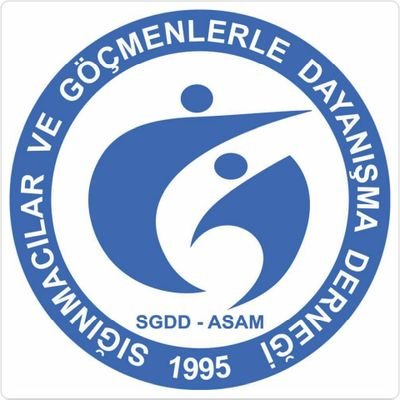 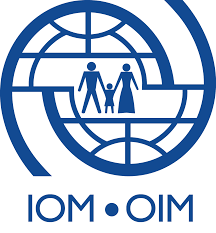 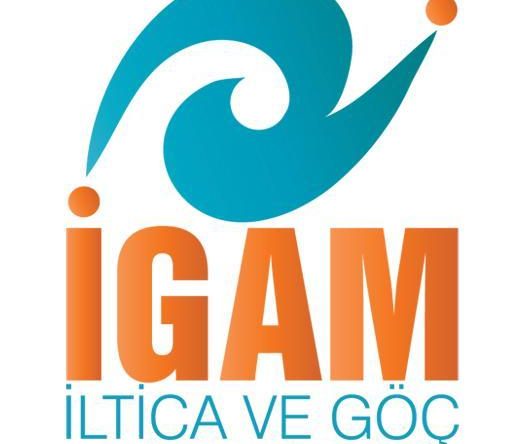 Kimlik Belgesi Örnekleri;
Başvuru Konuları
Mülteciler/Sığınmacılar/Göçmenler/Yerinden Edilmiş Kişiler… gibi kavramlar uygulamada kullanılmaktadır.
Merkezimize başvuru konuları ağırlıklı olarak ;
İdari gözetim kararına itiraz,
Sınır dışı kararına itiraz,
AİHS ile korunan haklardan biri ihlal edildiği gerekçesi ile AYM’ye başvuru,
Boşanma davaları,
İsim düzeltilmesi, nüfus kaydı düzeltilmesi davaları,
Velayete ilişkin davalar…
İDARİ GÖZETİM KARARI:  Hakkında sınır dışı etme kararı alınanlardan; kaçma ve kaybolma riski bulunan, Türkiye’ye giriş veya çıkış kurallarını ihlal eden, sahte ya da asılsız belge kullanan, kabul edilebilir bir mazereti olmaksızın Türkiye’den çıkmaları için tanınan sürede çıkmayan, kamu düzeni, kamu güvenliği veya kamu sağlığı açısından tehdit oluşturanlar hakkında valilik tarafından alınan kararıSINIR DIŞI ETME KARARI: Kanunun sınır dışı edileceklere ilişkin hükümlerini (YUKK m.54) ihlal edenler hakkında re’sen veya Genel Müdürlüğün talimatı üzerine valiliklerce alınan kararı, (YUKK m.55 istisnalar)
Örneğin;
 g)İkamet izinleri iptal edilenler (m.54/1-f),
h)  İkamet izni bulunup da süresinin sona ermesinden itibaren kabul edilebilir gerekçesi olmadan ikamet izni süresini on günden fazla ihlal edenler (m.54/1-g),
ı)   Çalışma izni olmadan çalıştığı tespit edilenler (m.54/1-ğ),
i)   Türkiye’ye yasal giriş veya Türkiye’den yasal çıkış hükümlerini ihlal edenler (m.54/1-h),
j)   Hakkında Türkiye’ye giriş yasağı bulunmasına rağmen Türkiye’ye geldiği tespit edilenler (m.54/1-ı) Hakkında Türkiye’ye giriş yasağı bulunmasına rağmen Türkiye’ye geldiği tespit edilenler
k)  Uluslararası koruma başvurusu reddedilenler, uluslararası korumadan hariçte tutulanlar, uluslararası koruma başvurusu kabul edilemez olarak değerlendirilenler, uluslararası koruma başvurusunu geri çekenler, uluslararası koruma başvurusu geri çekilmiş sayılanlar, uluslararası koruma statüleri sona eren veya iptal edilenlerden haklarında verilen son karardan sonra 6458 Sayılı Kanunun diğer hükümlerine göre Türkiye’de kalma hakkı bulunmayanlar (m.54/1-i),
l)   İkamet izni uzatma başvuruları reddedilenlerden, on gün içinde Türkiye’den çıkış yapmayanlar (m.54/1-j).
m) Uluslararası koruma başvuru sahibi veya uluslararası koruma statüsü sahibi olup ülke güvenliği için tehlike oluşturduğuna dair ciddi emareler bulunanlar (m.54/2),
Sınır dışı etme kararı alınanlardan aşağıda sayılanlar hakkında valilik tarafından idari gözetim kararı alınır:

Kaçma ve kaybolma riski bulunanlar,
Türkiye’ye giriş veya çıkış kurallarını ihlal edenler,
Sahte ya da asılsız belge kullananlar,
Kabul edilebilir bir mazereti olmaksızın Türkiye’den çıkmaları için tanınan sürede çıkmayanlar,
Kamu düzeni, kamu güvenliği veya kamu sağlığı açısından tehdit oluşturanlar. Haklarında idari gözetim kararı alınanlar Geri Gönderme Merkezlerinde (GGM) tutulurlar.

Talepçi GGM de ise merkezimize ailesi başvuru yapıyor; talepçi ismi yerine «ADLİ YARDIMDAN YARARLANACAK MENFAAT SAHİBİNİ» yazılması gerekiyor. Talepçinin İzmir, Gaziantep GGMde bulunması yani farklı şehirlerdeki GGMde bulunması Ankara’dan başvurmasına veya Ankara’dan atama yapılmasına engel teşkil etmez.
SÜRELER
Yabancı veya yasal temsilcisi ya da avukatı, sınır dışı etme kararına karşı, kararın tebliğinden itibaren on beş gün içinde idare mahkemesine başvurabilir. *İVEDİ*
İdari gözetim altına alınan kişi veya yasal temsilcisi ya da avukatı, idari gözetim kararına karşı sulh ceza hâkimine başvurabilir. *İVEDİ*
Uluslararası Koruma talebinin reddine itiraz: Kabul edilemez başvuru veya hızlandırılmış değerlendirme neticesinde verilen ret kararları için 15 gün. İtiraz idare mahkemesine yapılmakta. Diğer ret hallerinde 30 gün. Bu itiraz da idare mahkemesine yapılmakta(YUKK m.80)
İdare mahkemelerinin gerek sınır dışı kararına gerekse uluslararası koruma kararına karşı itirazlar üzerine verdikleri kararlar kesindir. Bölge idare mahkemesine veya Danıştay’a  temyiz yolu açık değil. Bu da itiraz reddedildiği zaman iç hukuk yolunun tüketildiği anlamına geliyor.
Anayasa Mahkemesi’ne bireysel başvuru: İç hukuk yolunun tüketildiği son kararın kesinleşmesinden itibaren 30 gün. 
Anayasa Mahkemesi’ne yapılacak başvuru sınır dışı kararını durdurmadığı için atama yapılırken, TEDBİR talepli, bireysel başvuru için görev verildiği belirtilmeli. ** Gönüllü avukatları bilgilendirme hususu…
Hangi Belgeler İstenmelidir?
SINIR DIŞI KARARI VEYA İDARİ GÖZETİM KARARI VARSA; istem sahibinin/hakkında işlem yapılacak kişinin yalnızca kimlik fotokopisi yeterli
DİĞER HUKUK DAVALARINDA; Talepçiden alabildiğimiz tüm gerekli evrakları almaya çalışıyoruz, ancak muhtarların fakirlik belgesi vermekten çekinmesi, SGK kaydı alamamaları, e-devleti olmadığı için tapu kaydı da getirememeleri sorunu…
İvedi atamalarda ekonomik yarar hususu nöbetçi üyemizde, atanan avukatın sorumluluğu devam ediyor.
İvedi atamalarda Göç ve İltica Listesinden atamayı 4 kez üst üste reddeden gönüllü avukat listeden çıkarılacak bu nedenle ivedi atama tutanağı çok çok önemli*
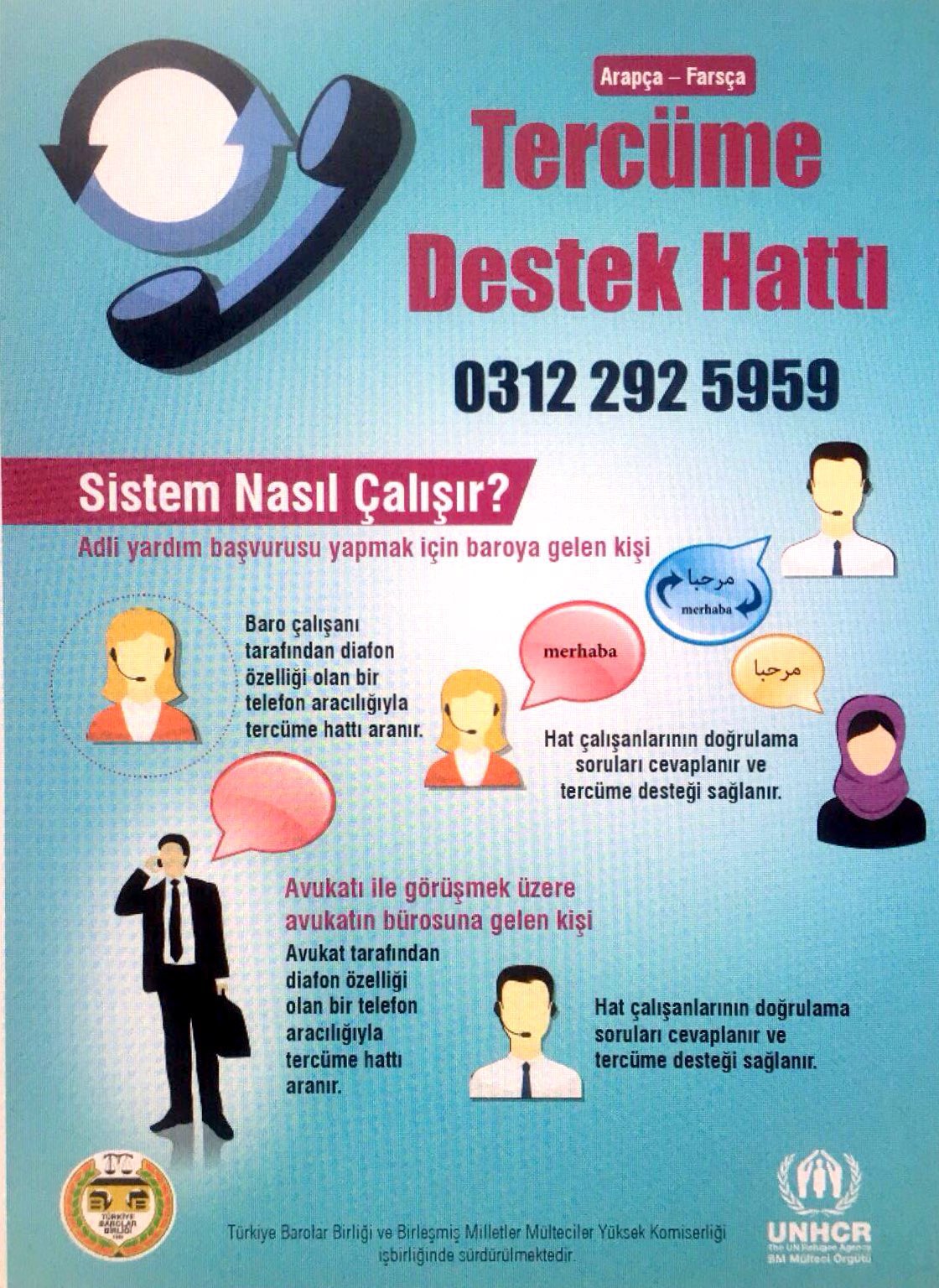 TAAHHÜTNAME
Taahhütname mültecilere anlatılırken tercümanı varsa mutlaka imzası alınmalı
Tercüman yok ise TBB hattı aranarak anlatılmalı ve 2 tanık ile birlikte imza altına alınmalı
** Mültecilere ulaşmak zor olduğu için 2 adet irtibat numarası almaya çalışılmalı**
TEŞEKKÜR EDERİZ